1
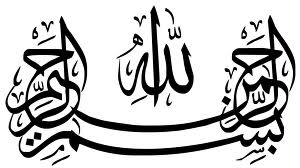 08/12/2024
سنة 3 محاسبة : التسيير المالي                     أ. د بوداح عبدالجليل
الجمهورية الجزائرية الديمقراطية الشعبيةوزارة التعليم العالي والبحث العلميجامعة أم الواقي–العربي بن مهيديكلية العلوم الاقتصادية والتجارة والتسييرقسم التسيير
2
سنة ثالثة محاسبة: محاسبة
مقياس: التسيير المالي
08/12/2024
سنة 3 محاسبة : التسيير المالي                     أ. د بوداح عبدالجليل
الفصل 3: دراسة وتحليل حساب النتائج والحسابات الوسيطة
تمهيد
تتطلب عملية دراسة وتحليل حساب النتائج والحسابات الوسيطة الرجوع إلى المصادر الأصلية لصدورها. أم حسابات النتائج فهي تلك الصادرة عن النظام المحاسبي المالي الجزائري الذي فصل من خلال الجداول المختلفة طبيعة الحسابات التي يلتزم بها عند القيام بإعدادها. فجدول حساب النتائج كما سوف نرى مقسم إلى جدولين أساسين لا يختلفان كثيرا من حيث المضمون، ولكن يختلفان من حيث الشكل وتسمية عناصر الحسابات. أما الجدول الأول فيسمى بجدول حساب النتائج حسب الطبيعة، في حين يسمى الثاني بجدول حساب النتائج حسب الوظيفة. 
من جهة أخرى، هناك جدولا آخر يسمى بجدول الحسابات الوسيطة والمعمول به وفق النظام المحاسبي الفرنسي PCG 1982 ، وهو يتماثل كثيرا مع جدول حساب النتائج حسب الطبيعة
3
08/12/2024
سنة 3 محاسبة : التسيير المالي                     أ. د بوداح عبدالجليل
الفصل 3: دراسة وتحليل حساب النتائج والحسابات الوسيطة
I - قائمة الدخل(حساب النتائج)
II - الحسابات الوسيطة
4
08/12/2024
سنة 3 محاسبة : التسيير المالي                     أ. د بوداح عبدالجليل
الفصل 3: دراسة وتحليل حساب النتائج والحسابات الوسيطة
I - قائمة الدخل(حساب النتائج)
 حساب النتائج هو بيان ملخص للمنتوجات المنجزة من الكيان خلال السنة المالية، ولا يأخذ في الحسبان تاريخ التحصيل أو تاريخ السداد ويبرز لتمييز النتيجة الصافية للسنة المالية الربح/أو الخسارة.
أما بخصوص المعلومات الدنيا المقدمة في حساب النتائج فهي: 
تحليل الأعباء حسب طبيعتها الذي يسمح بتحديد مجاميع التسمية الرئيسية الآتية: الهامش الإجمالي، القيمة المضافة، الفائض الإجمالي للاستغلال. 
ارجع إلى الجريدة الرسمية العدد 19 الصادرة بتاريخ  2009/3/25. (ص ص 25-24)، (ص ص 34-31-30).
5
08/12/2024
سنة 3 محاسبة : التسيير المالي                     أ. د بوداح عبدالجليل
الفصل 3: دراسة وتحليل حساب النتائج والحسابات الوسيطة
قائمة الدخل(حساب النتائج)...تابع
- منتجات الأنشطة العادية.
المنتوجات المالية والأعباء المالية
أعباء المستخدمين
 الضرائب والرسوم والتسديدات المماثلة
 المخصصات للاهتلاكات ولخسائر القيمة التي تخص التثبيتات العينية
 المخصصات للاهتلاكات ولخسائر القيمة التي تخص التثبيتات المعنوية.
 نتيجة الأنشطة العادية
 العناصر غير العادية (منتجات وأعباء)، -النتيجة الصافية للفترة قبل التوزيع، النتيجة الصافية لكل سهم من الأسهم بالنسبة إلى شركات المساهمة.
6
08/12/2024
سنة 3 محاسبة : التسيير المالي                     أ. د بوداح عبدالجليل
الفصل 3: دراسة وتحليل حساب النتائج والحسابات الوسيطة
قائمة الدخل (حساب النتائج حسب الطبيعة) ... تابع
يتضمن هذا الحساب البنود التالية:
إنتاج السنة المالية
استهلاك السنة المالية
القيمة المضافة للاستغلال (الفرق بين إنتاج واستهلاك السنة المالية)
الفائض الإجمالي للاستغلال
النتيجة العملياتية
النتيجة المالية
النتيجة العادية قبل الضرائب ( مجموع النتيجتين العملياتية والمالية)
النتيجة الصافية للأنشطة العادية
النتيجة غير العادية
النتيجة الصافية للسنة المالية
7
08/12/2024
سنة 3 محاسبة : التسيير المالي                     أ. د بوداح عبدالجليل
الفصل 3: دراسة وتحليل حساب النتائج والحسابات الوسيطة
قائمة الدخل (حساب النتائج حسب الوظيفة) .... تابع
يتضمن هذا الحساب البنود التالية:
هامش الربح الإجمالي
النتيجة العملياتية
النتيجة العادية قبل الضريبة
النتيجة الصافية للأنشطة العادية
النتيجة الصافية للسنة المالية
إن استخدام حساب النتائج حسب الطبيعة أو حسب الوظيفة كل له دلالته الخاصة ، وأن المحصلة ستكون واحدة من خلال النتيجة الصافية للسنة المالية. ويكمن الاختلاف في أن حساب النتائج حسب الطبيعة يوضح علاقة المصاريف والنواتج بأرصدة حساباتها في دفتر الأستاذ وفق القواعد المنصوص عليها في التسجيل المحاسبي، مما يساعد أطراف أخرى على مراقبة بنود هذا الحساب وبوضوح. أما ح/النتائج حسب الوظيفة فيساعد على إبراز النتائج مبوبة بطريقة يسهل معها رصد حركة النتائج المتوصل إليها بطريقة مبسطة. والملاحظ أن كل من ح/ النتائج حسب الطبيعة أو الوظيفة دلالات مالية يسهل من خلال استنباط مؤشرات مالية تستخدم أساسا في مجالات تحليل الوضعية المالية للمؤسسة.
8
08/12/2024
سنة 3 محاسبة : التسيير المالي                     أ. د بوداح عبدالجليل
الفصل 3: دراسة وتحليل حساب النتائج والحسابات الوسيطة
II - دراسة الحسابات الوسيطة
9
08/12/2024
سنة 3 محاسبة : التسيير المالي                     أ. د بوداح عبدالجليل
الفصل 3: دراسة وتحليل حساب النتائج والحسابات الوسيطة
II - دراسة الحسابات الوسيطة
10
08/12/2024
سنة 3 محاسبة : التسيير المالي                     أ. د بوداح عبدالجليل
الفصل 3: دراسة وتحليل حساب النتائج والحسابات الوسيطة
خلاصة
مما تقدم يتضح لنا وبوضوح أن جداول حسابات النتائج كيفما كانت تسميتها لا تخرج عن كونها أدوات لاستخراج النتيجة الصافية للمؤسسة من خلال المفاضلة بين النواتج والمصاريف، أو ما يصطلح عليه أيضا بالفرق بين الإيرادات والتكاليف. 
والملاحظ من عرض الجداول، أن للمؤسسة الاقتصادية، ومن خلال الجداول المتاحة لديها تجد نفسها أمام خيارات ثلاث لتحديد النتيجة التي تراها أكثر ملاءمة مع أهدافها، وطريقة تنظيمها المحاسبي والمالي. كما أن من وظائف الجداول إبراز بعض المؤشرات التي تساعد على استخدامها في مجالات التحليل المالي للمؤسسة وأيضا متابعة الأداءات المالية ذات العلاقة بالتوازن المالي.
فمؤشرات مثل القيمة المضافة، والفائض الإجمالي للاستغلال، والنتيجة الصافية كلها تساعد على فهم حقيقة المردود الاقتصادي وكذا المردود الاقتصادية المعبران عن حقيقة الكفاءة التشغيلية التي تسعى المؤسسة وتطمح إلى تحقيقها ضمن المستويات المطلوية.
11
08/12/2024
سنة 3 محاسبة : التسيير المالي                     أ. د بوداح عبدالجليل
مراجع المقرر
albouy,m., decisions financière et creation de valeur, economica, Paris, 2003.
 brealey&myers.,Principes de gestion  financière, Pearson education, paris, 2008
 brigham&myers., Fundamentals of financial management, 10th edition, NY, 2008.
 Stephane Griffiths, Gestion financière, chihab –eyrolles, 1996
 Stanley block, Geoffrey hirt, and bartley Danielsen, foundation of financial management, 20ed., mcgraw-hill Irwin, 2010.
 مفلح محمد عقل ، مقدمة في الإدارة المالية، مكتبة المجتمع العربي للنشر والتوزيع، عمان، ط1، 2009.
 دريد كامل آل الشيب، مقدمة في الإدارة المالية المعاصرة، دار المسيرة، ط2، عمان، 2007.
 عبدالقادر محمد عبدالله، وخالد عبدالعزيز السهلاوي، أساسيات الإدارة المالية، مطابع السروات، ط 3 ، المملكة العربية السعودية، 2011 .
 الجريدة الرسمية للجمهورية الجزائرية، النظام المحاسبي المالي (scf) ، العدد 19 ، الصادر 25 مارس 2009 .
12
08/12/2024
سنة 3 محاسبة : التسيير المالي                     أ. د بوداح عبدالجليل
شكرا لكم على حسن المتابعة
13
08/12/2024
سنة 3 محاسبة : التسيير المالي                     أ. د بوداح عبدالجليل